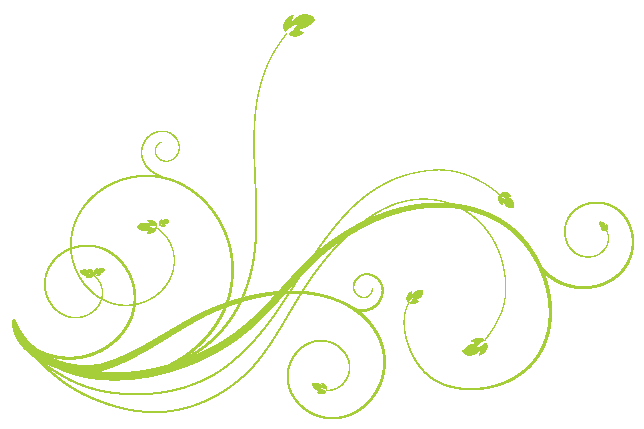 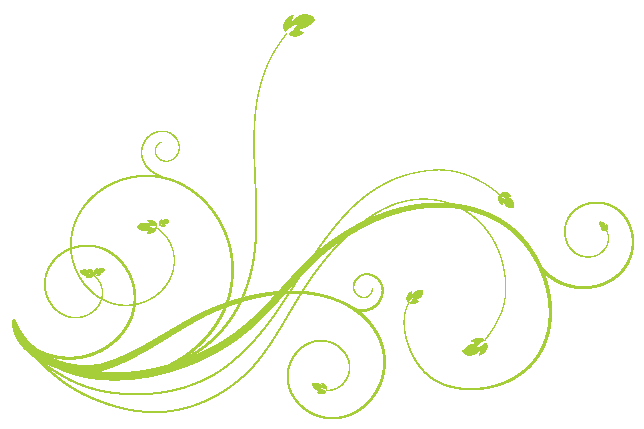 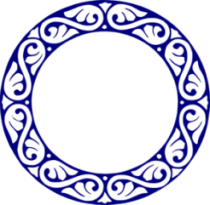 6 - حکمت الاهی
2.دوری از انجام فعل قبیح و ناشایست
1. استواری و کمال فعل فاعل
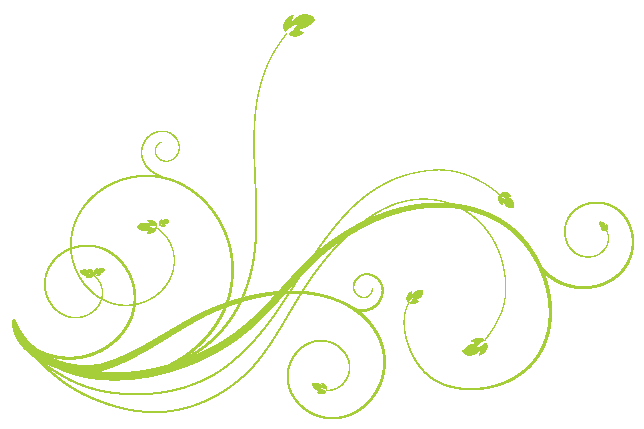 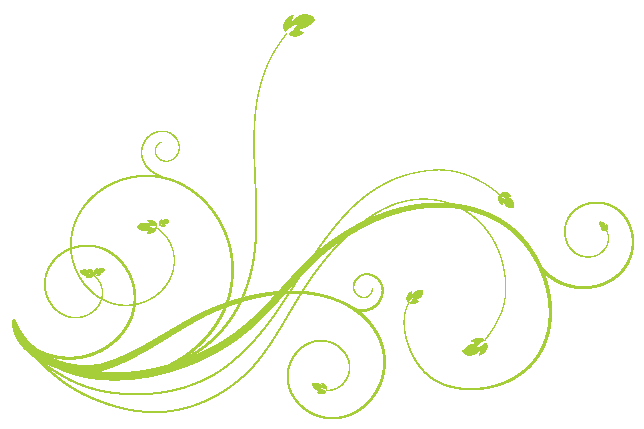 اثبات حکمت الهی به معنای اول
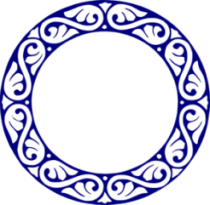 مطالعه جهان نشان می دهد که این نظام به بهترین صورت ممکن
 تحقق یافته است.خداوند برای چشم که بسیار حساس است تدابیری
 نهاده مانند: درجای گود بودن ،حصار استخوانی داشتن، سایبانی
 چون ابرو، پلک و مژگان قرار دادن.
قرآن مجید می فرماید: الذی احسن کل شی خلقه او خدایی است 
که هر چیز را که آفرید نیکو خلق کرد.(سجده آیه 7)
1.مطالعه نظم و اسرارخلقت:
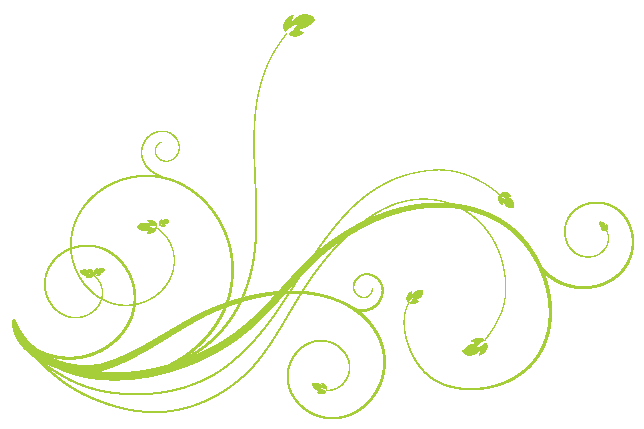 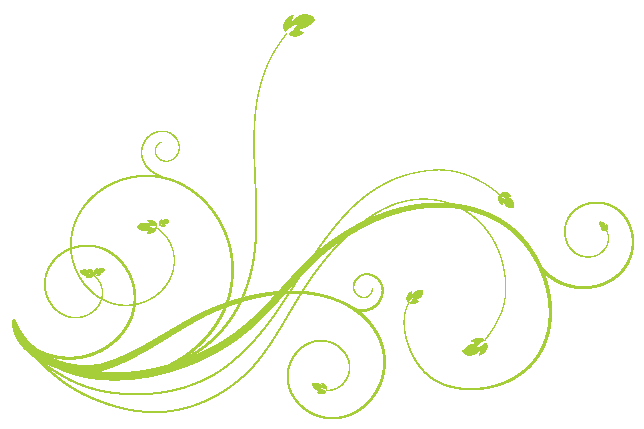 اثبات حکمت الهی به معنای اول
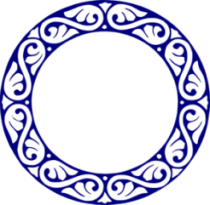 فاعلی که ذاتش از هر جهت کامل است فعلش نیز از هر جهت 
کامل خواهد بود
2.تناسب اثر
 با موثر :
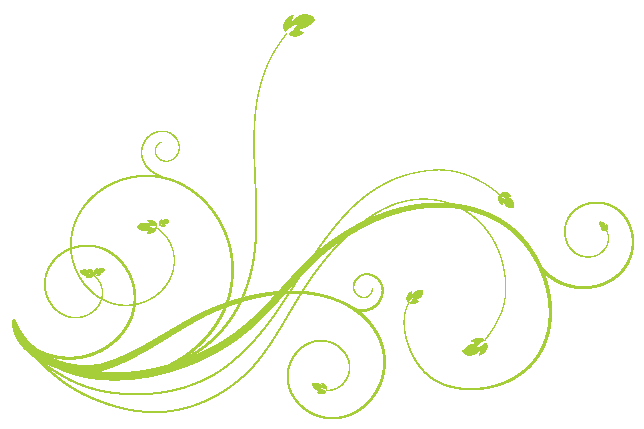 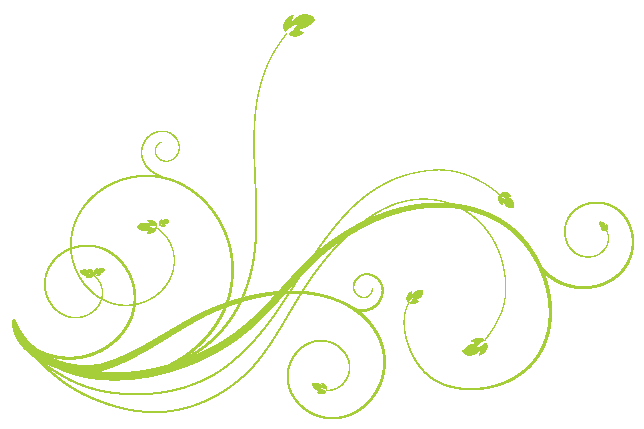 اثبات حکمت الهی به معنای اول
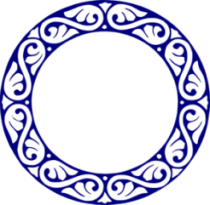 علت نا استواری، به جهل یا ناتوانی یا عدم خیراخواهی
 بر می گردد که در خدا هیچ یک از آن ها وجود ندارد
3. نبودن علت نا استواری:
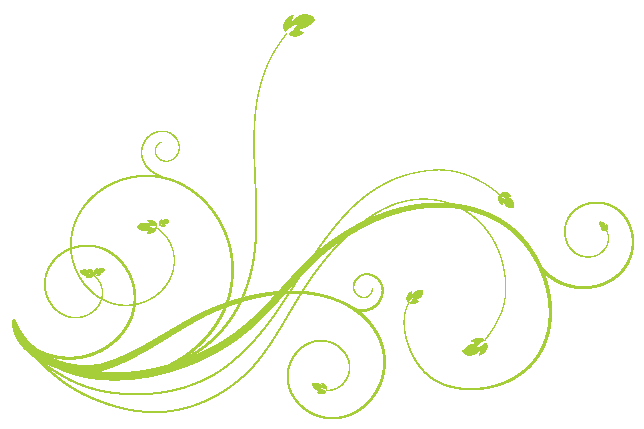 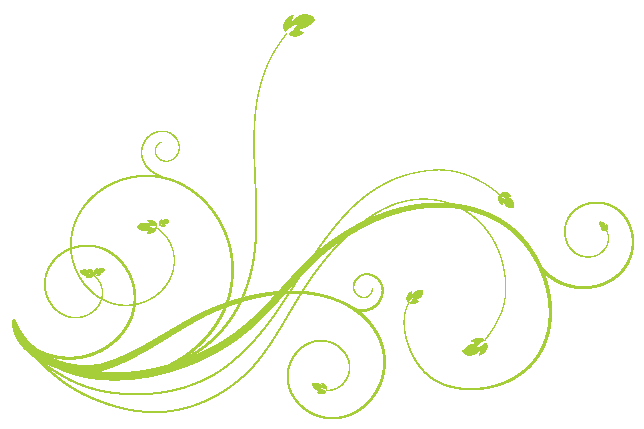 اثبات حکمت الهی به معنای دوم
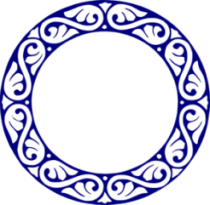 ایجاد افعال قبیح و یا بیهوده ناشی از جهل یا ناتوانی و
 یا نیازمندی است که خداوند از این ها پیراسته است.
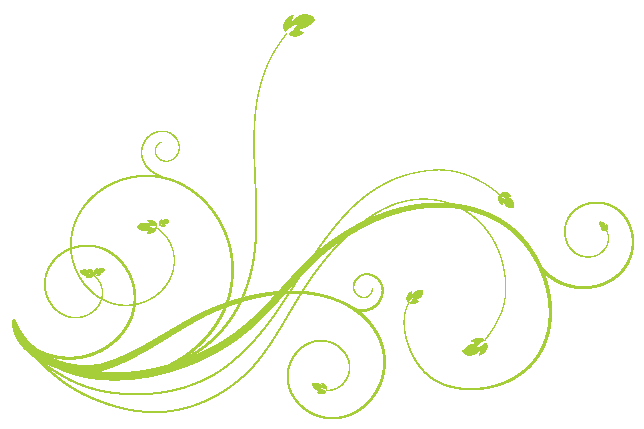 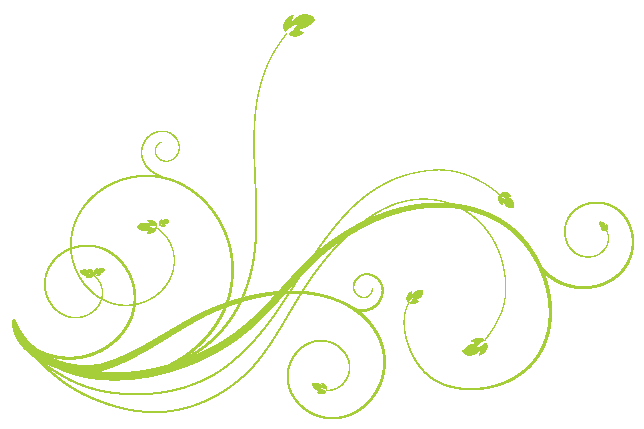 کارکرد حکمت به معنای دوم
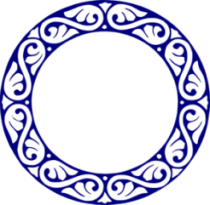 اثبات نبوت
اثبات معاد
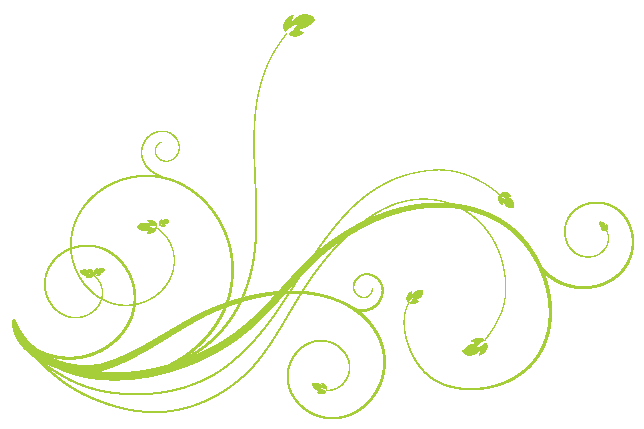 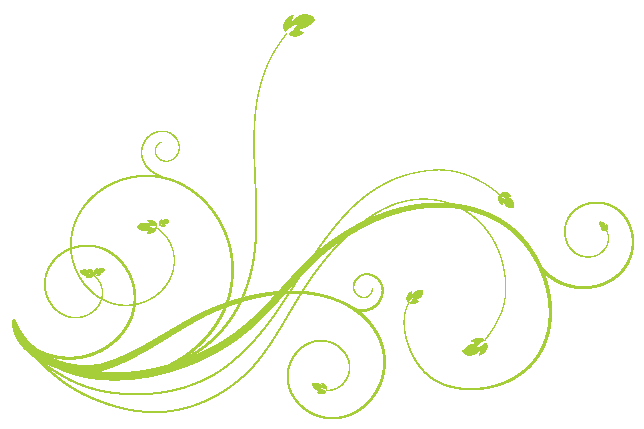 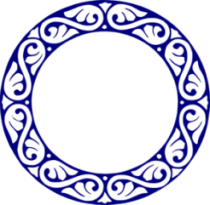 1.اثبات نبوت
خداوند انسان را به هدف تکامل و رسیدن به سعادت 
آفریده اما عقل انسان به دلیل محدودیت هایی که دارد 
به تنهایی قادر به راهنمایی بشر نیست .حکمت خدا اقتضا 
می کند پیامبری را بفرستد تا وحی به مدد عقل آید و او
 را به کمال واقعی اش رهنمون سازد.
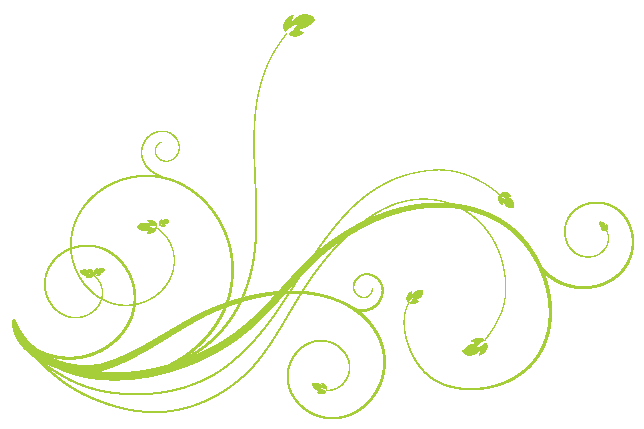 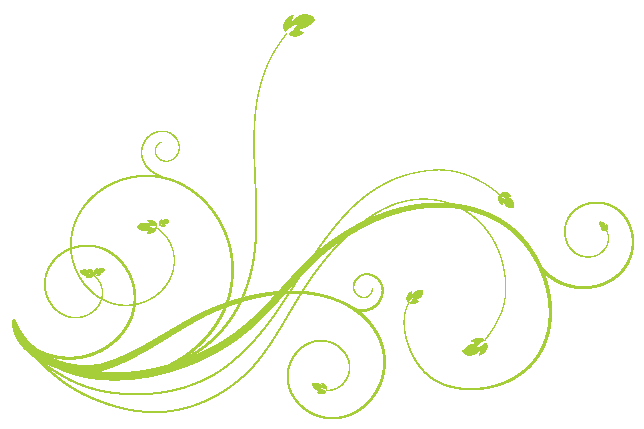 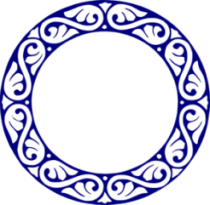 رسلا مبشرین و منذرین لئلا یکون للناس علی
 الله حجه بعد الرسول 
پیامبرانی که بشارت دهنده و بیم دهنده بودند ،فرستادیم
 تا بعد از این پیامبران حجتی برای مردم بر خدا باقی
 نماند.(نسا آیه 165)
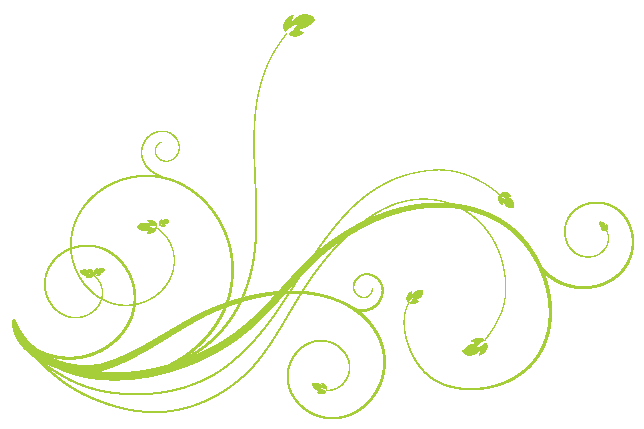 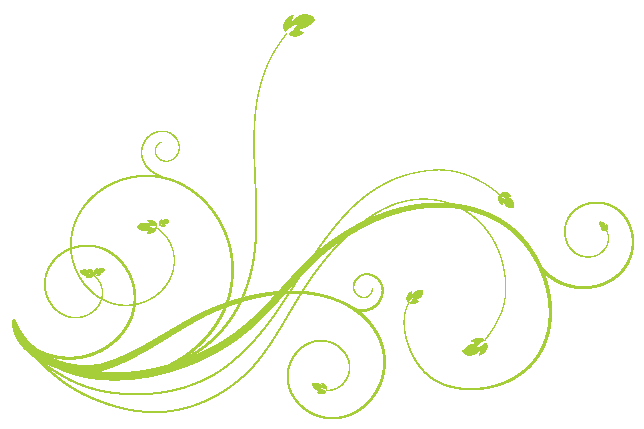 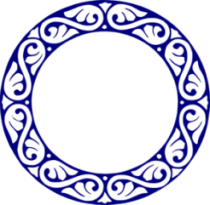 2.اثبات معاد
انسان ظرفیت جاودانه زیستن را دارد اما دنیا این قابلیت
 را ندارد .حکمت خدا اقتضا می کند مرگ یایان زندگی
 انسان نباشد و گرنه خلقت انسان بیهوده می گردد. 
افحسبتم انما خلقناکم عبثا و انکم الینا لا ترجعون
 آیا گمان می کنید شما را بیهوده آفریده ایم و شما به
 سوی ما باز نمی گردید؟ (مومنون آیه 115)